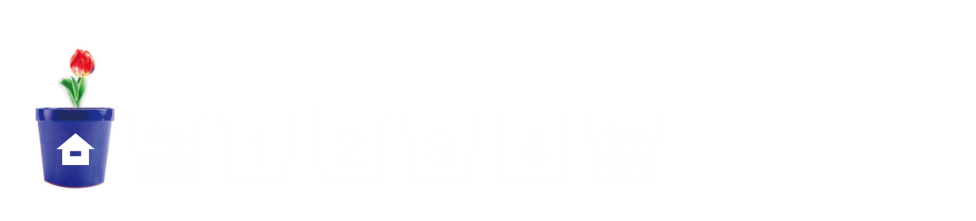 6
다각형의 둘레와 넓이
(『수학』 118~121쪽 , 『수학 익힘』 78~79쪽)
6
차시
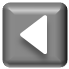 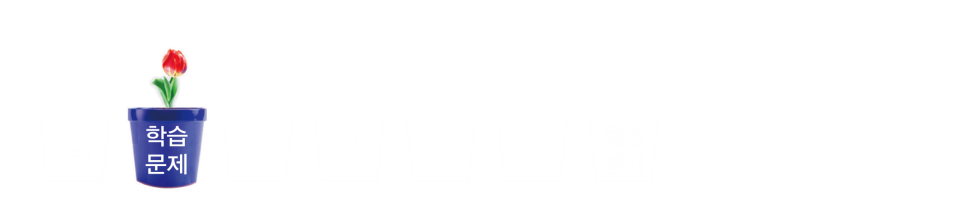 6차시
학습
문제
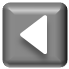 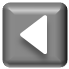 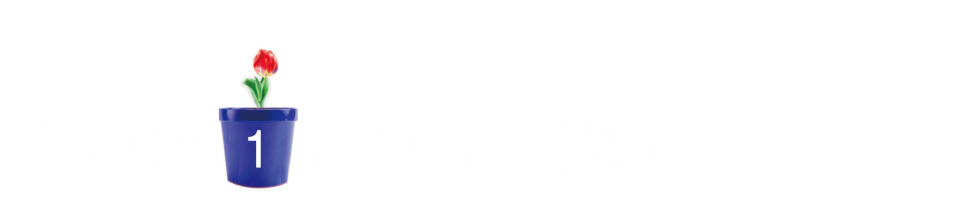 복도 바닥의 넓이를 구하는 데 
알맞은 단위 알아보기
지혜는 교실 옆 바닥의 넓이를 알아보려고 합니다.  복도 바닥의 넓이를 재는 데 알맞은 단위를 알아봅시다.
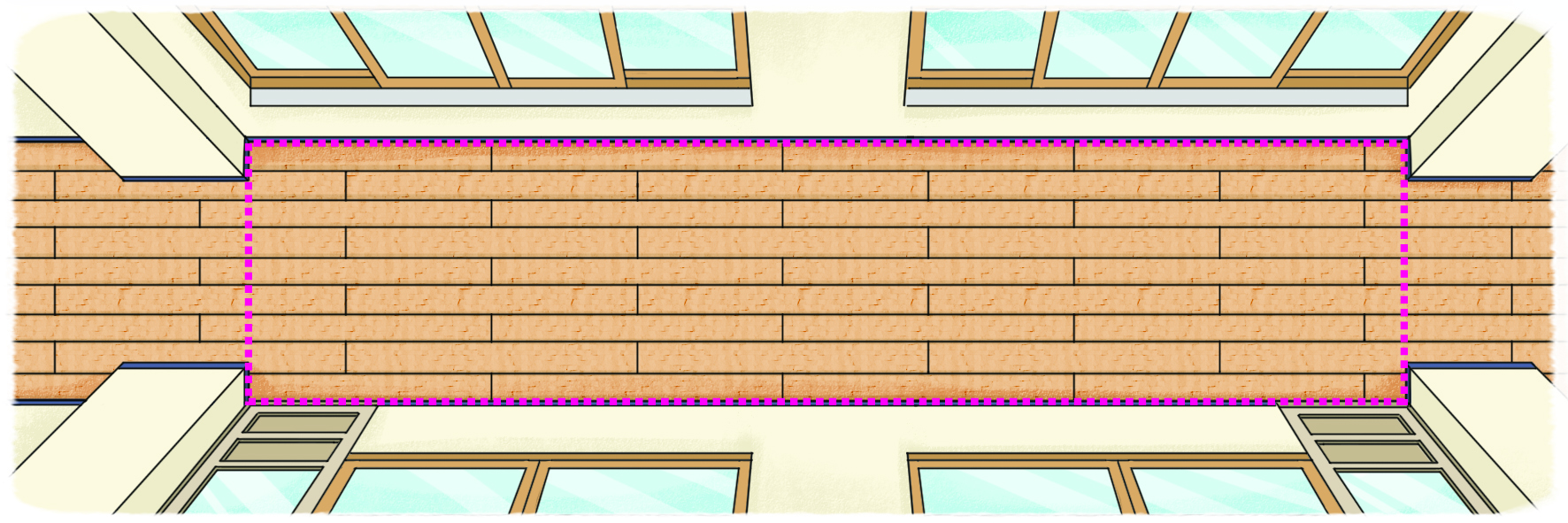 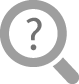 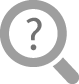 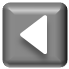 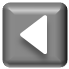 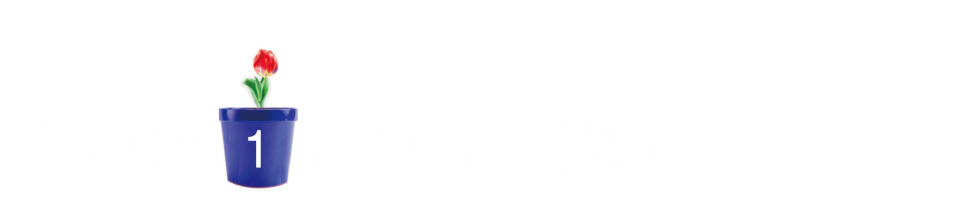 복도 바닥의 넓이를 구하는 데 
알맞은 단위 알아보기
자릿수가 커져서 넓이를 나타내는 데 불편합니다.
수가 커져서 넓이를 쉽게 읽거나 말하기 어렵습니다.
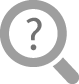 넓이를 나타낼 때 이와 같은 불편함을 없애려면 어떻게 하면 좋을까요?
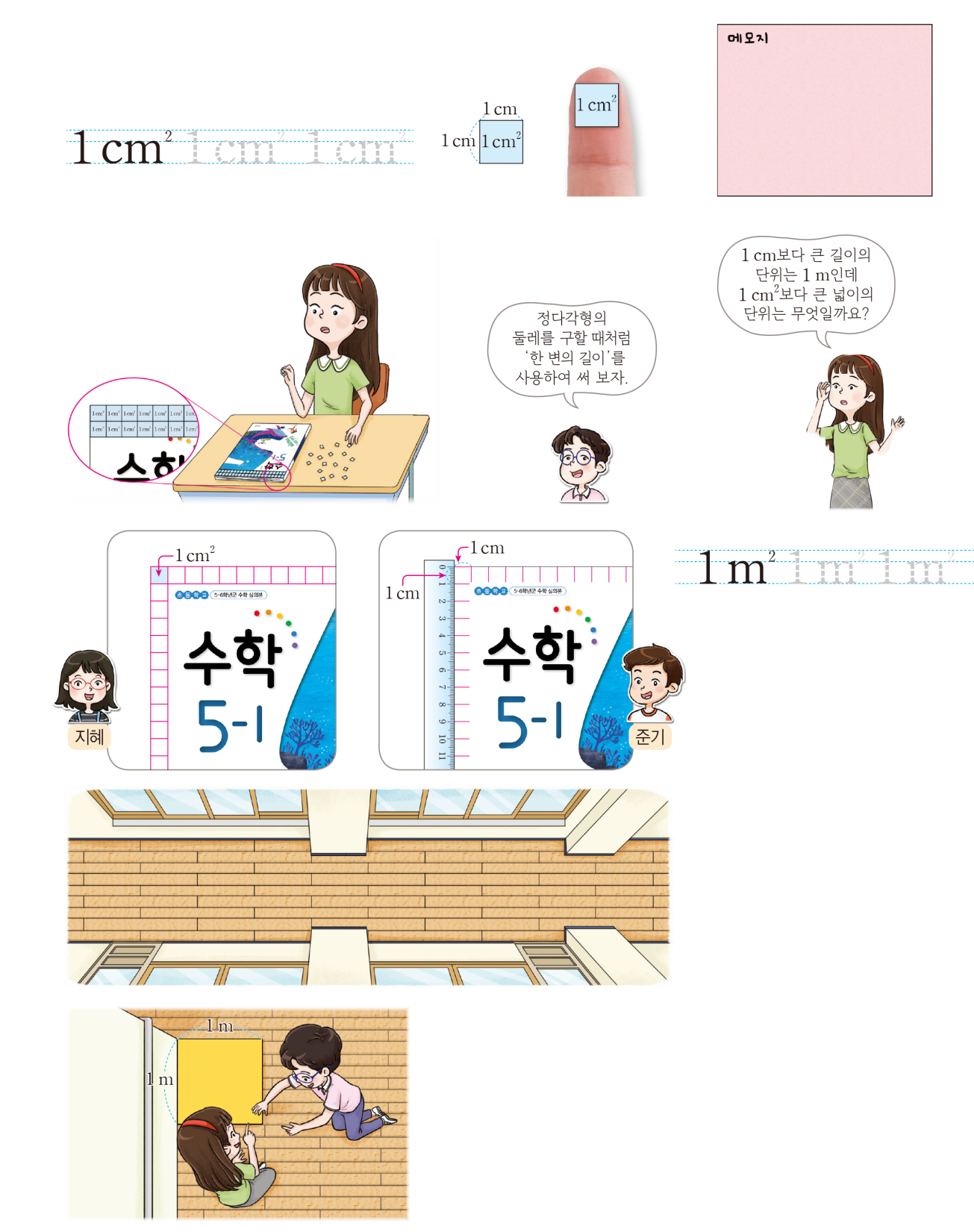 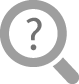 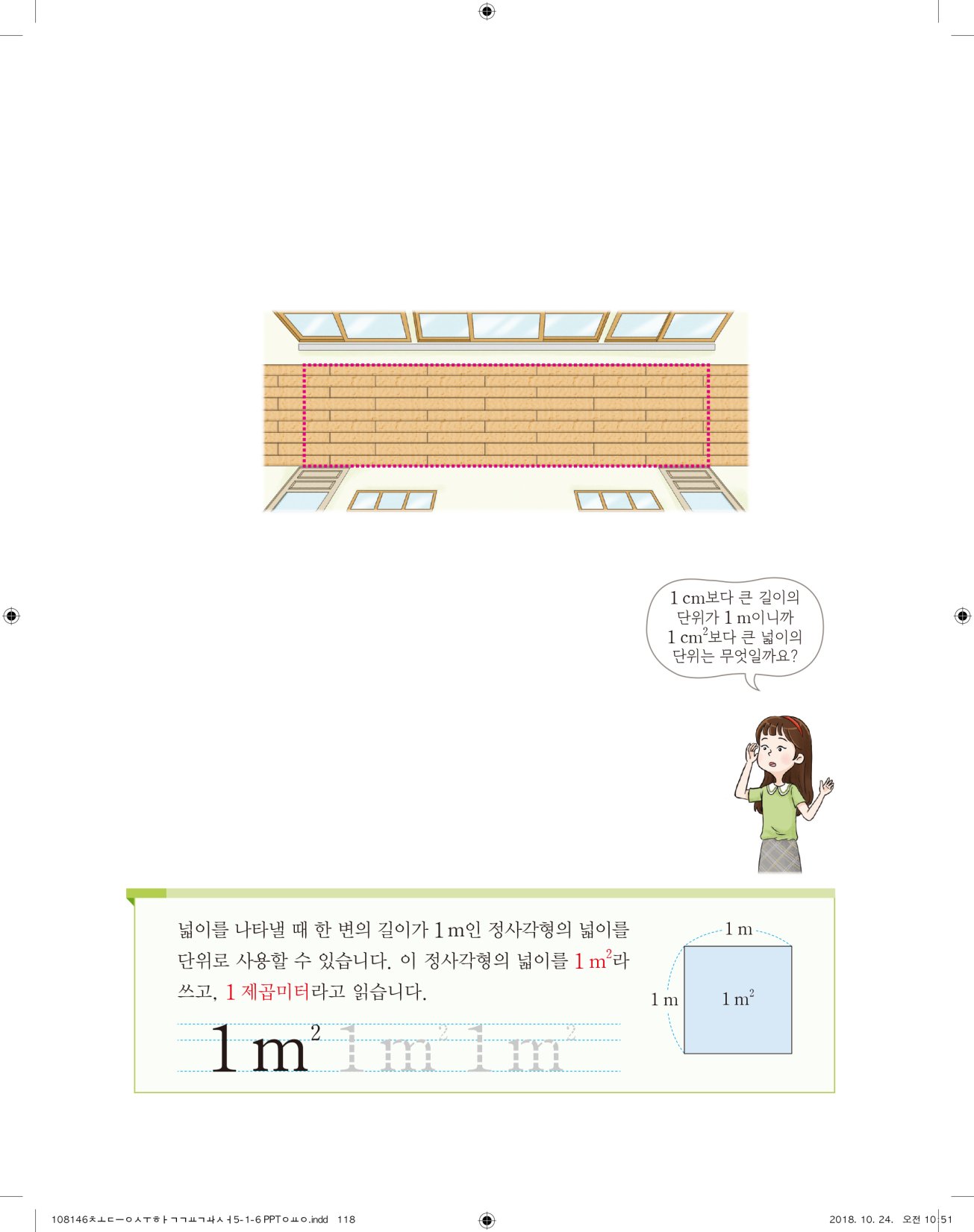 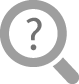 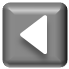 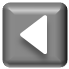 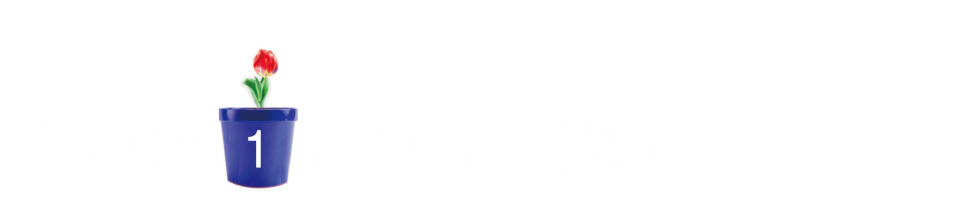 복도 바닥의 넓이를 구하는 데 
알맞은 단위 알아보기
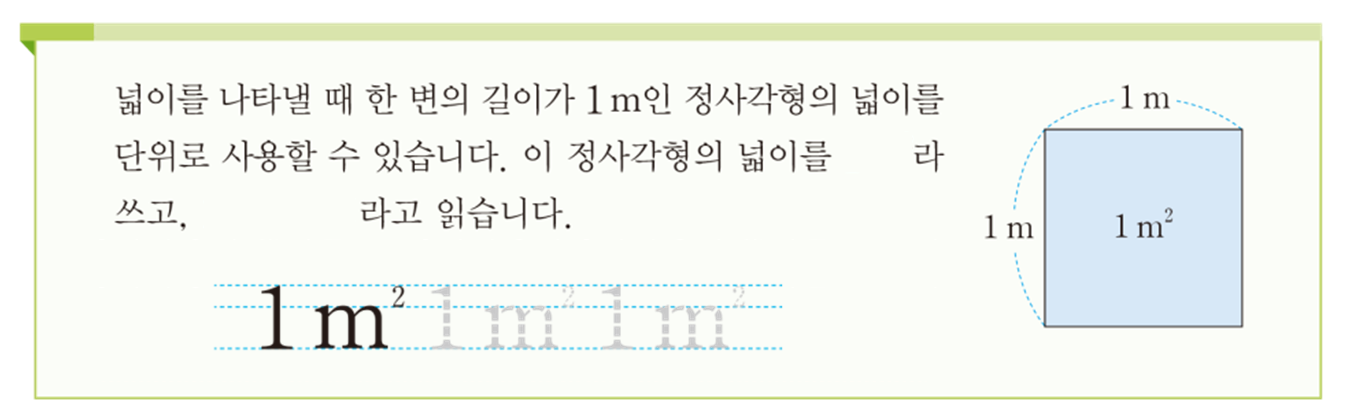 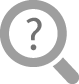 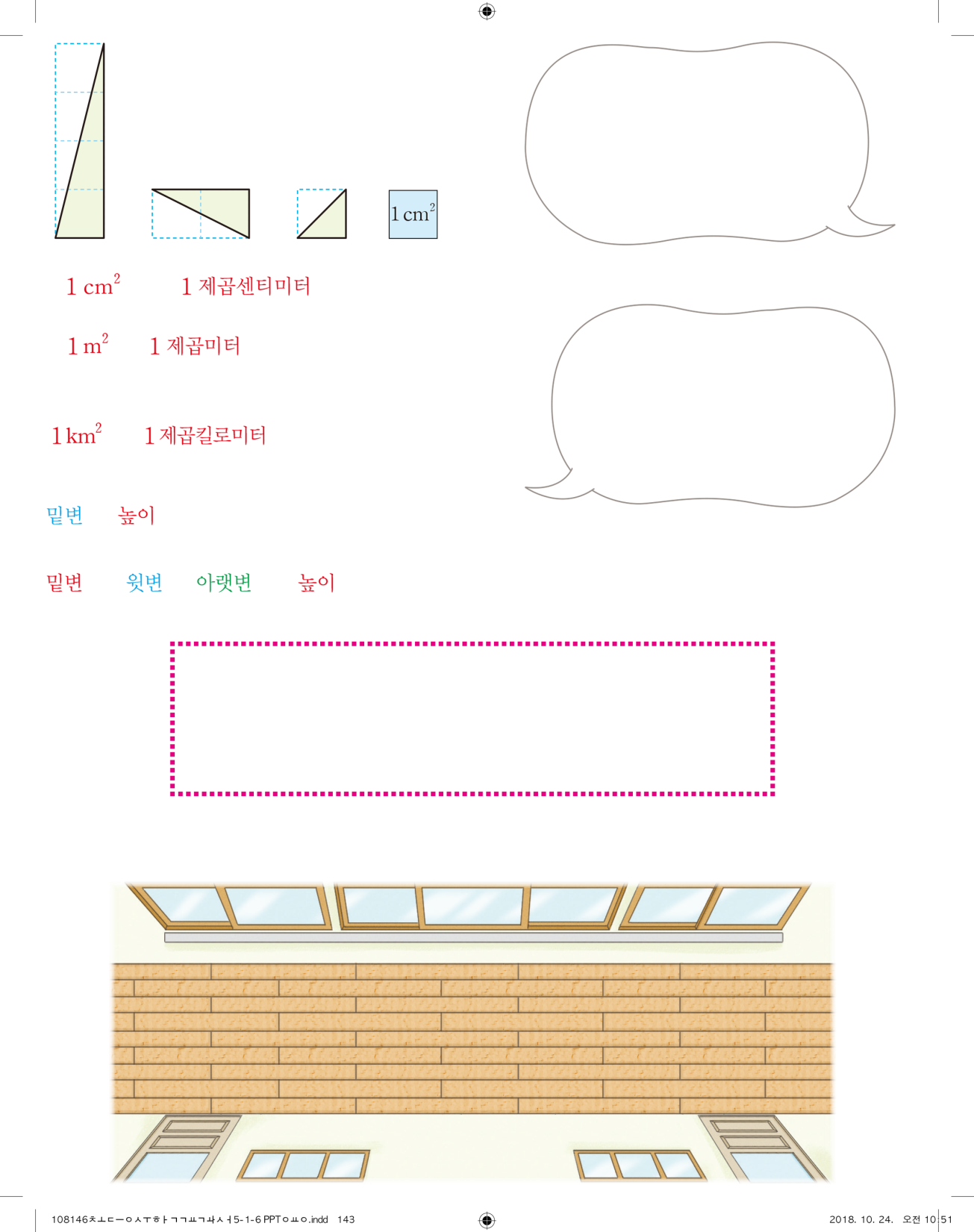 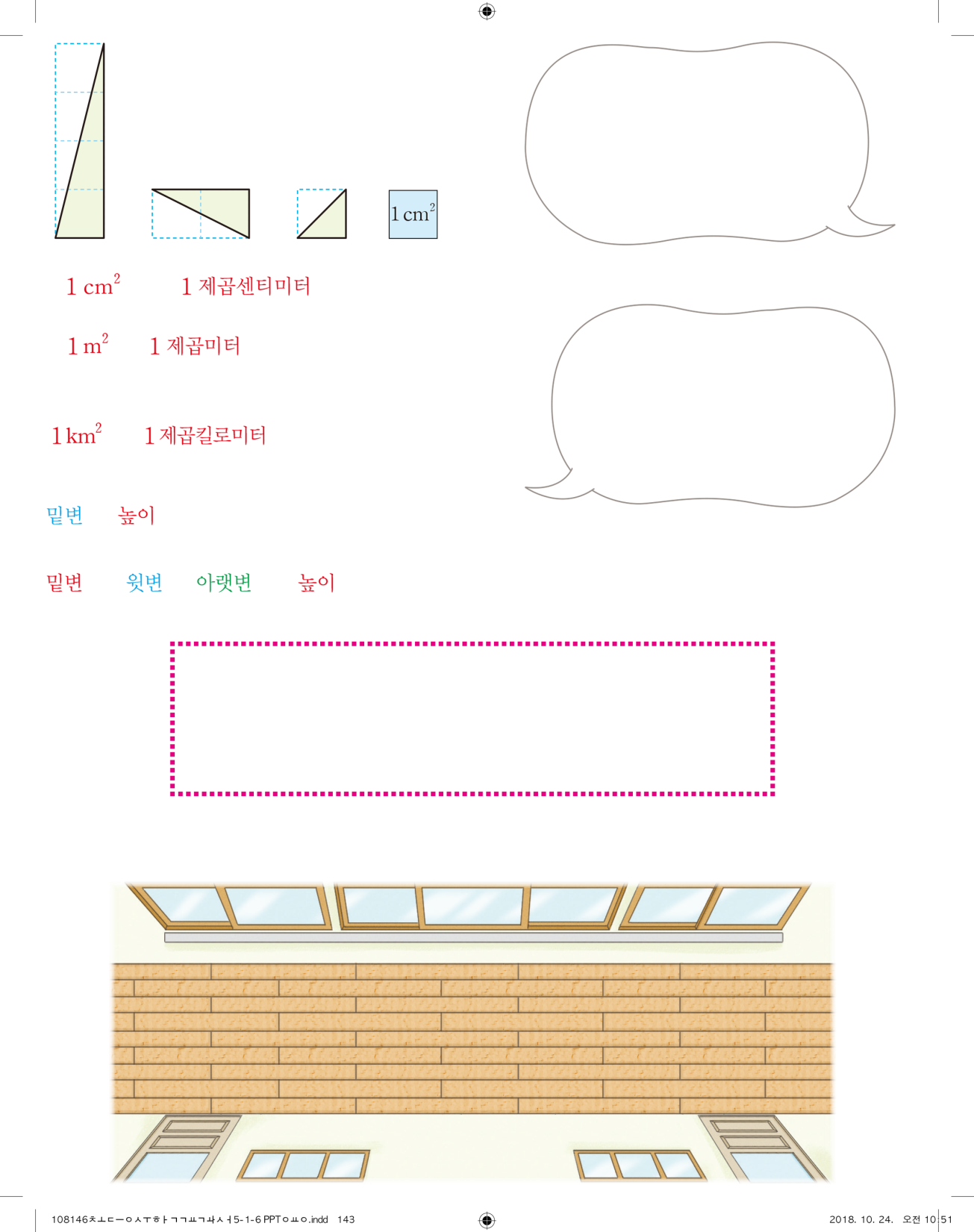 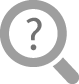 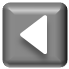 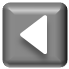 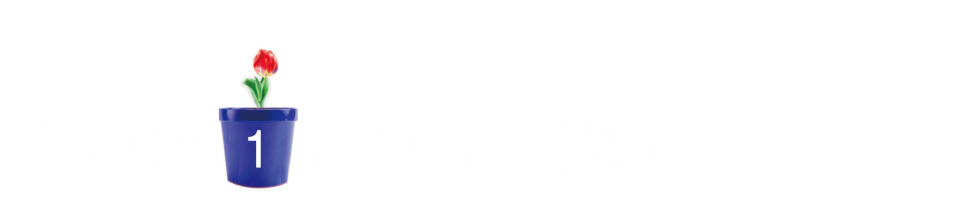 복도 바닥의 넓이를 구하는 데 
알맞은 단위 알아보기
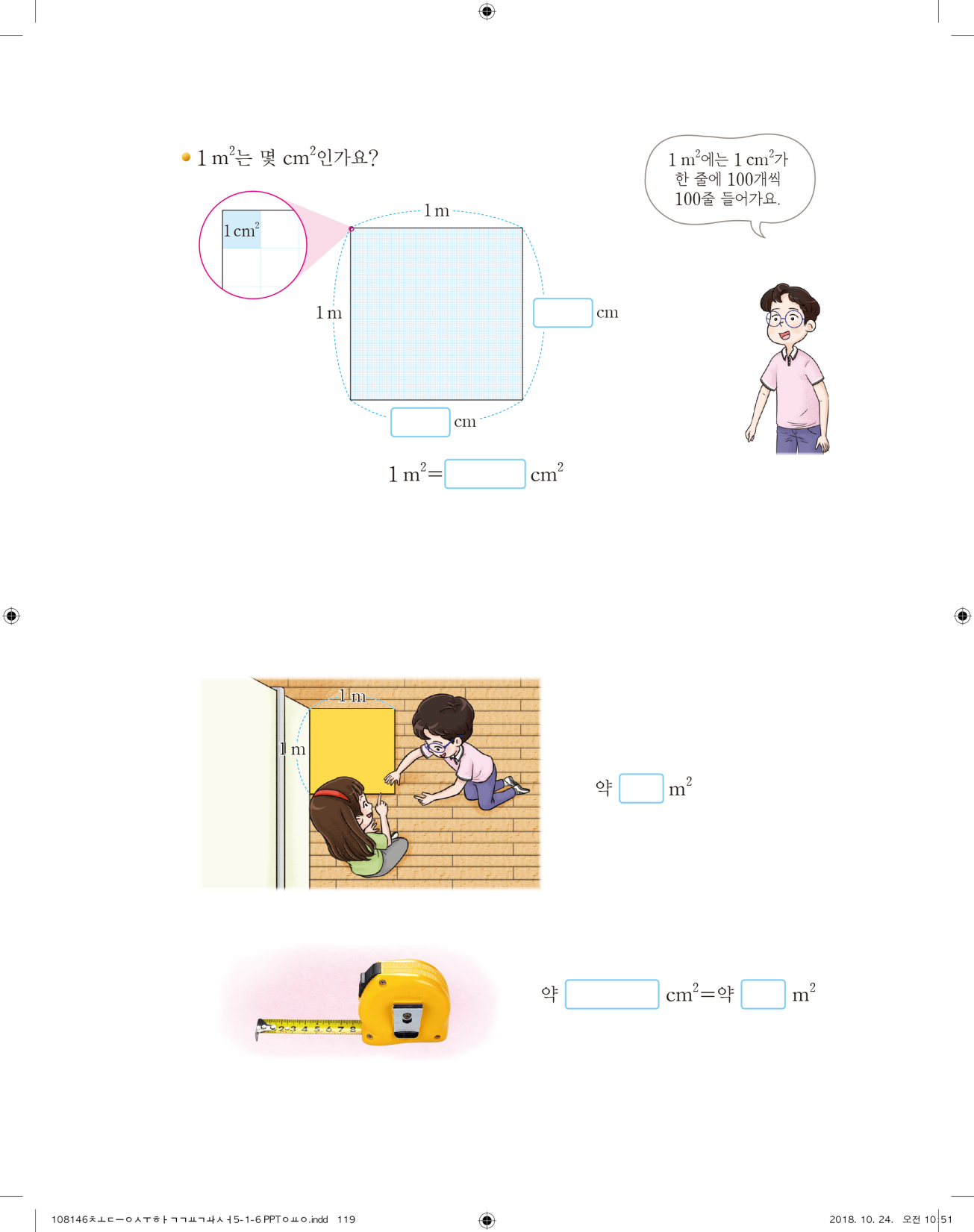 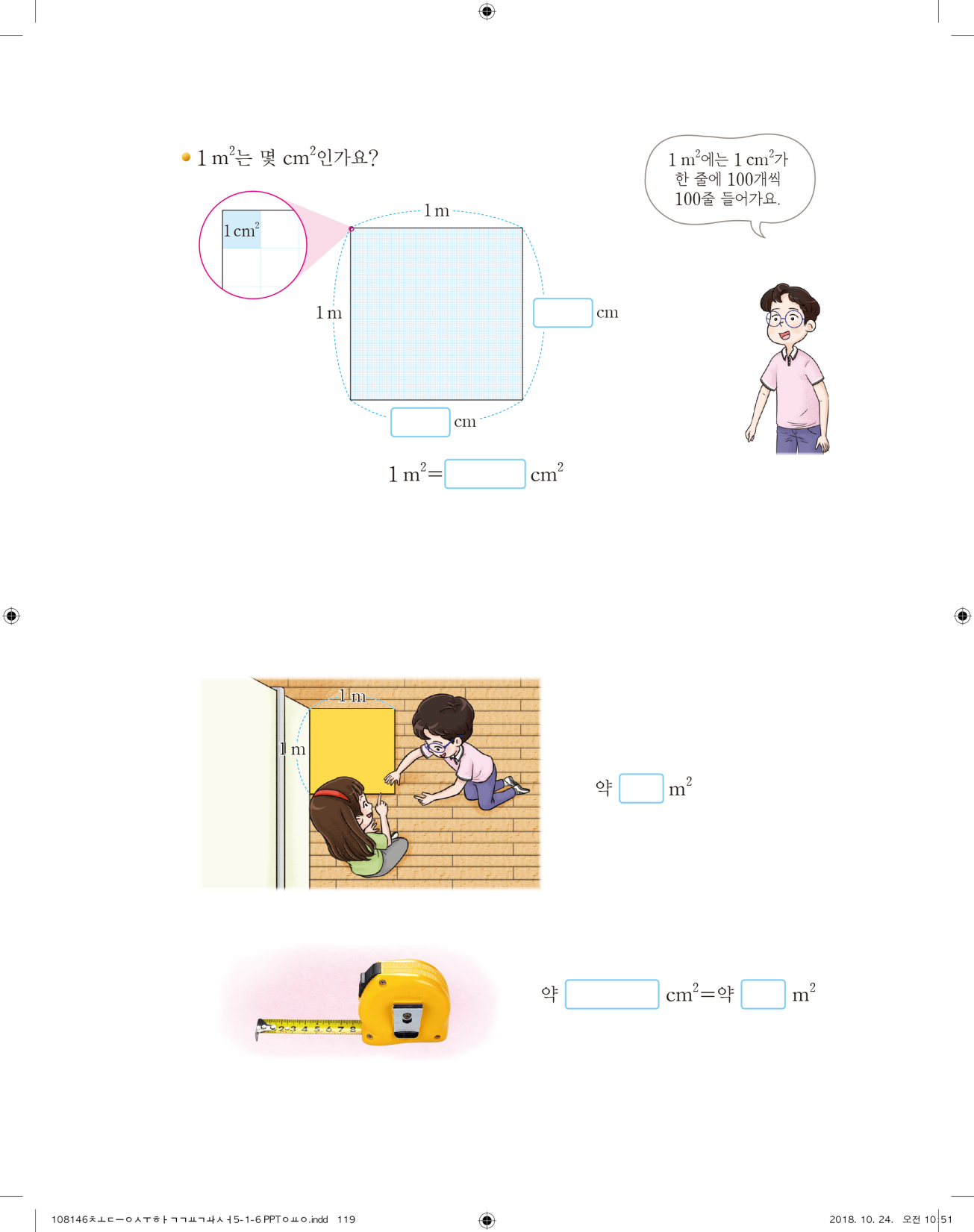 100
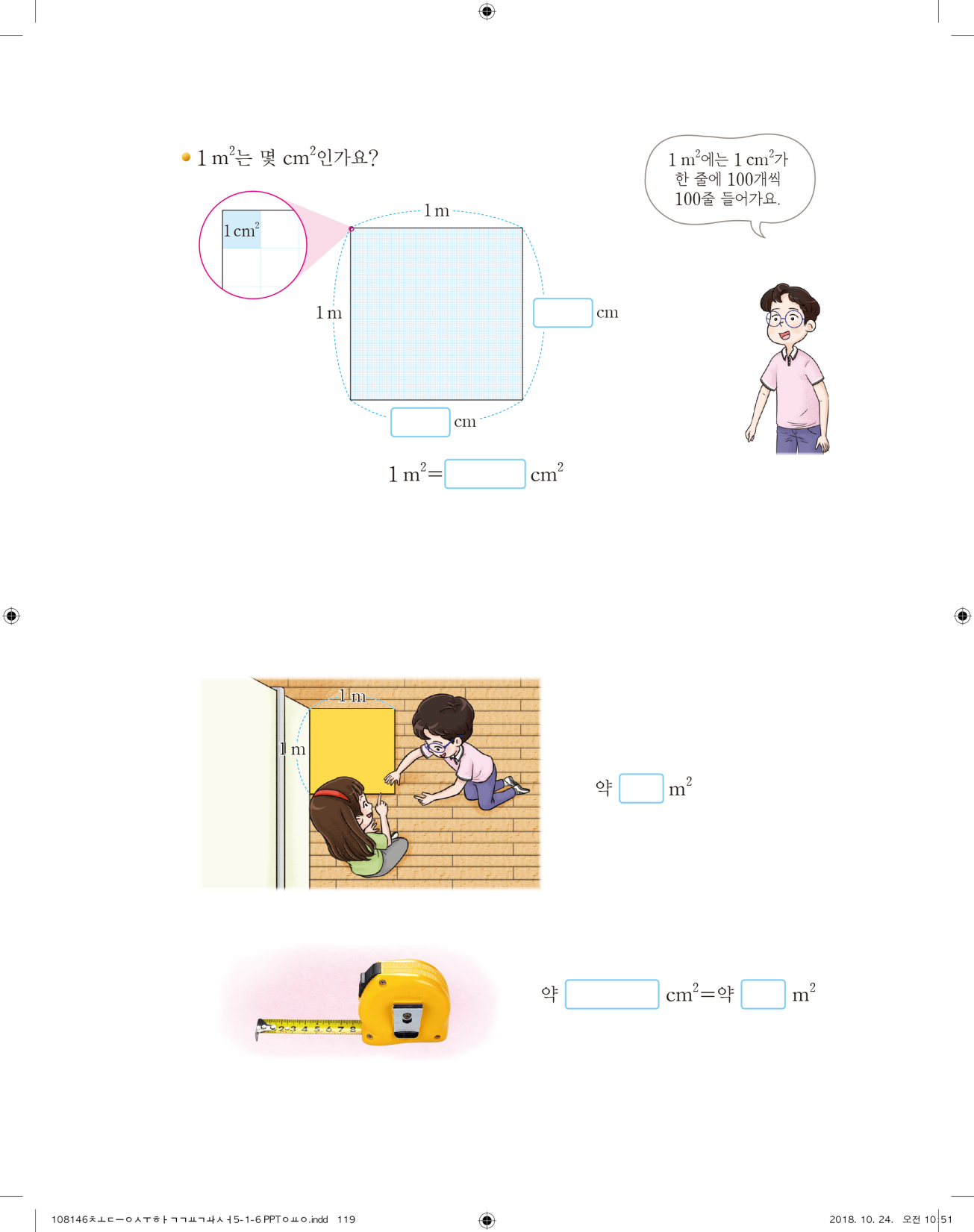 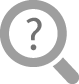 100
10000
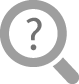 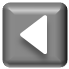 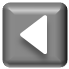 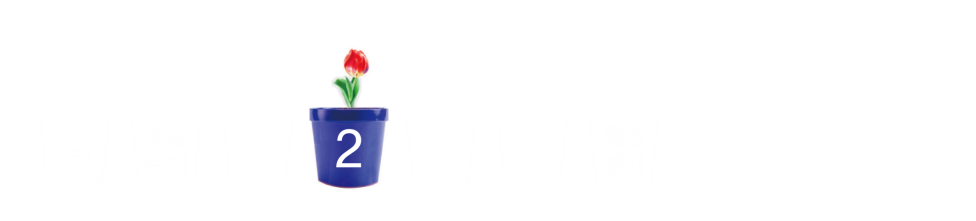 복도 바닥의 넓이 구해 보기
모둠 친구들과 함께 교실 옆 복도 바닥의 넓이를 구해 봅시다.
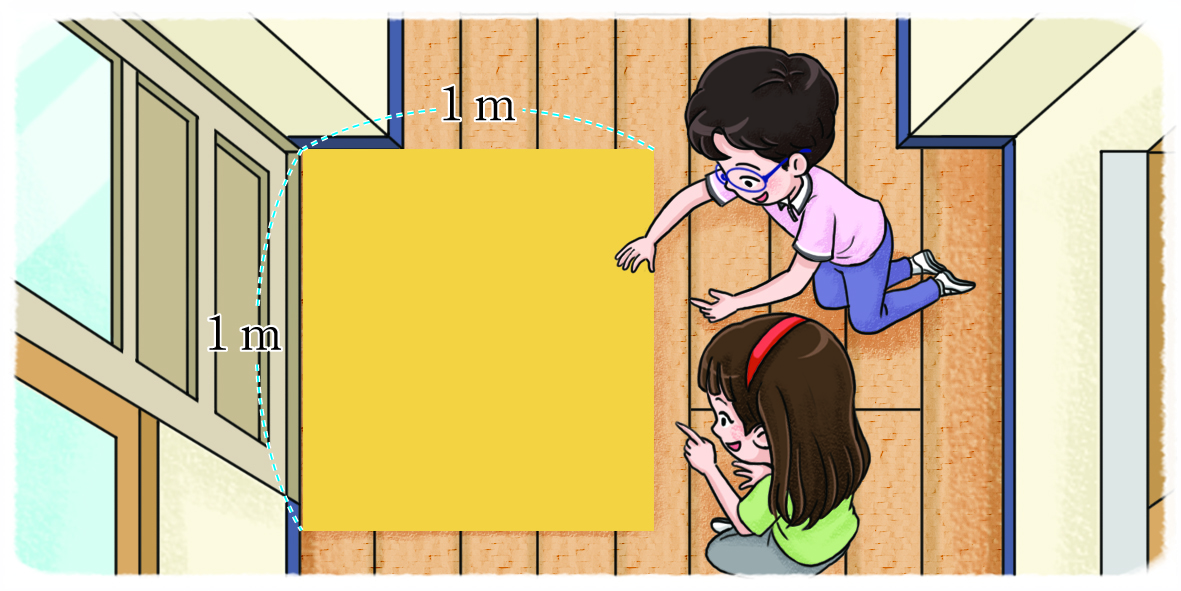 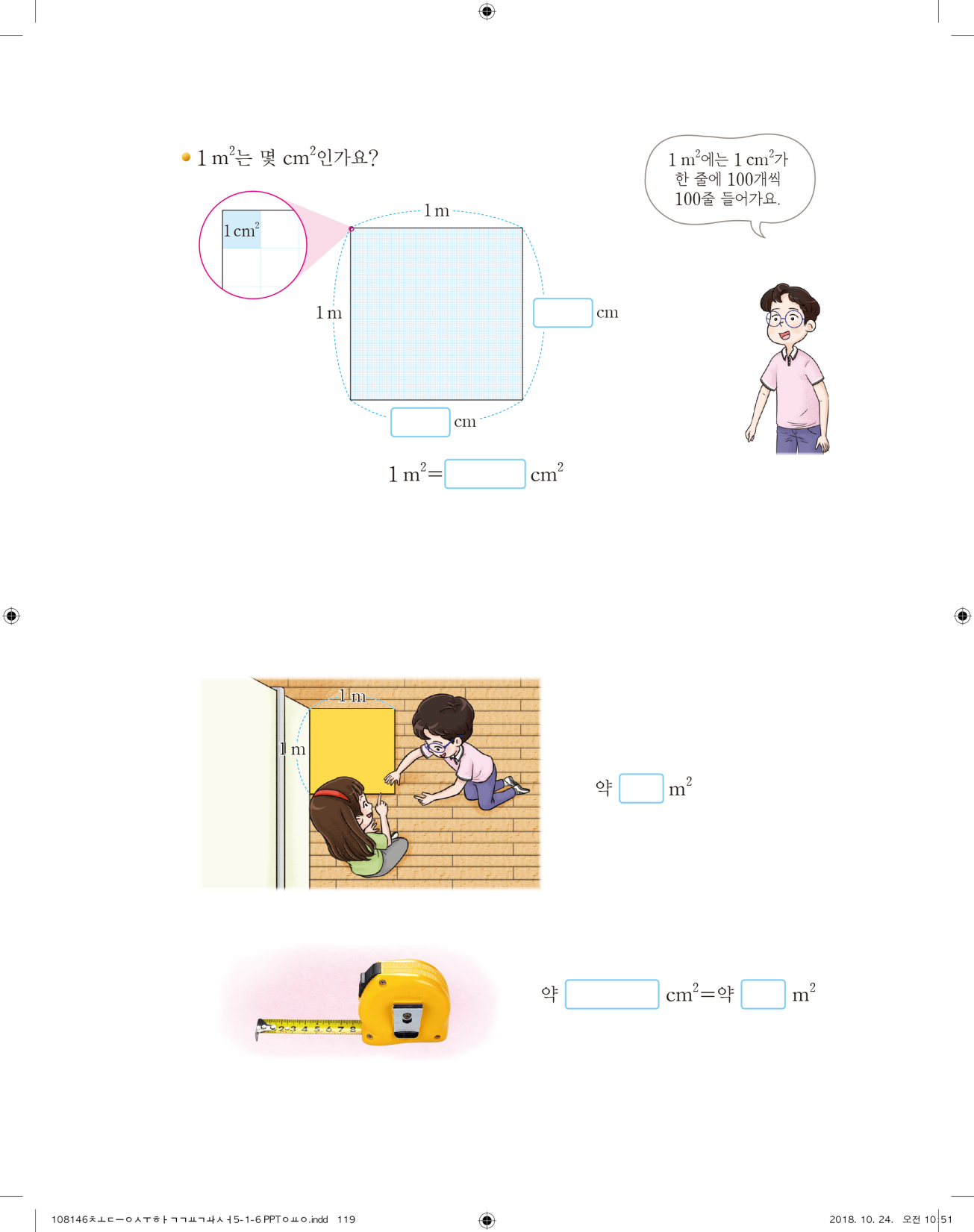 16
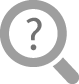 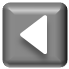 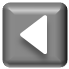 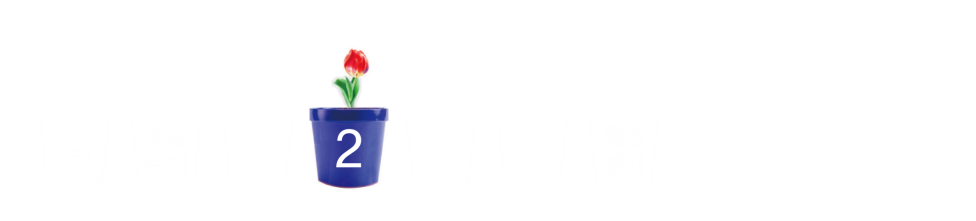 복도 바닥의 넓이 구해 보기
줄자를 사용하여 복도 바닥의 넓이를 구해 보세요.
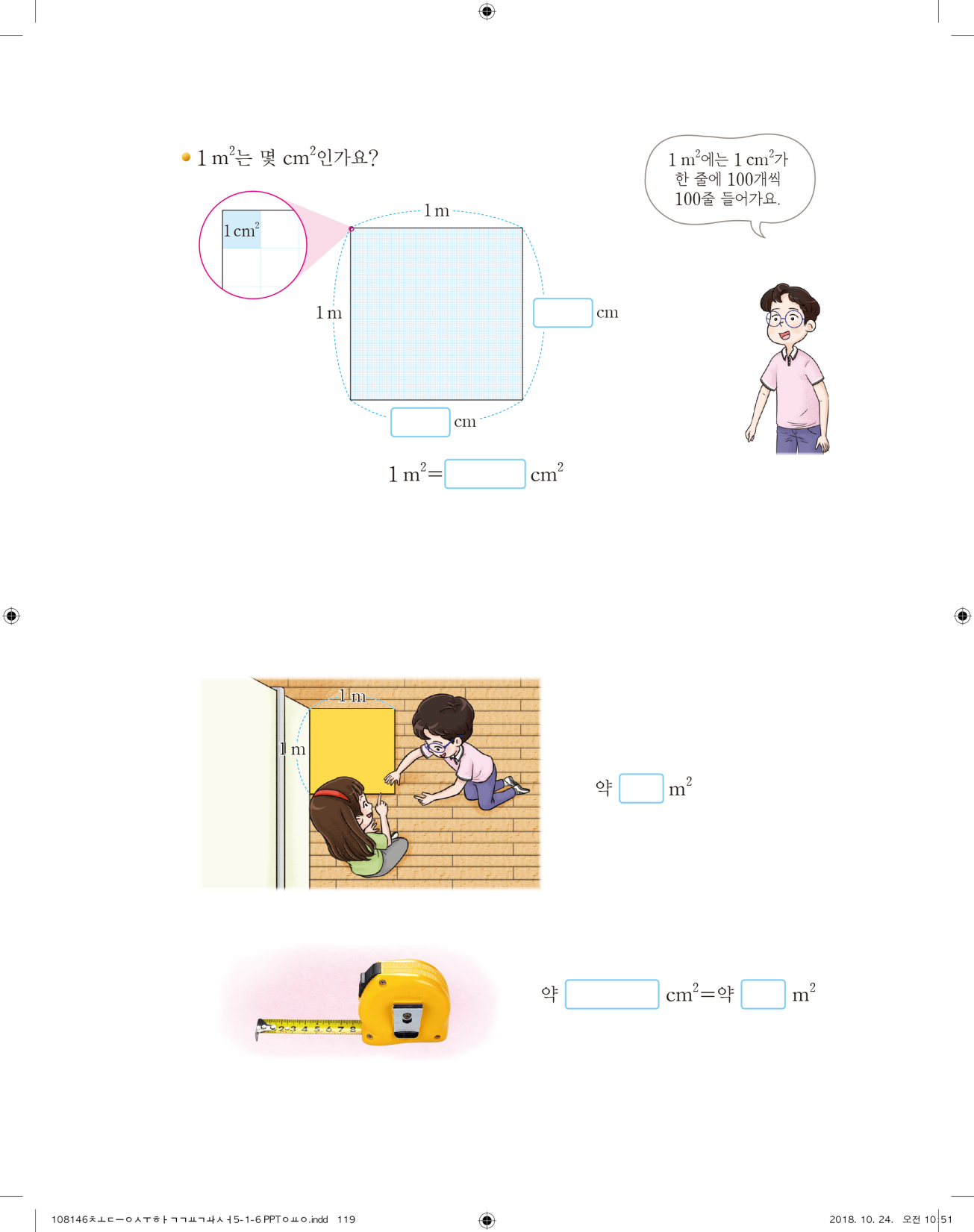 160000
16
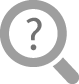 두 가지 방법으로 넓이를 구하면서 알게 된 점을 이야기 해 보세요.
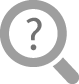 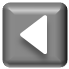 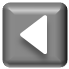 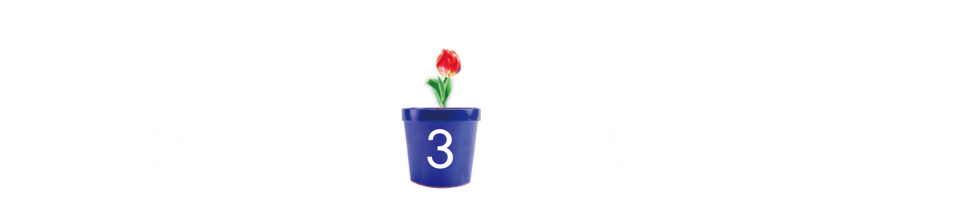 땅의 넓이를 나타내는 데 
알맞은 단위 알아보기
슬기와 연수는 우리나라 광역시의 넓이를 조사하고 있습니다. 땅의 넓이를 나타내는 데 알맞은 단위를 알아봅시다.
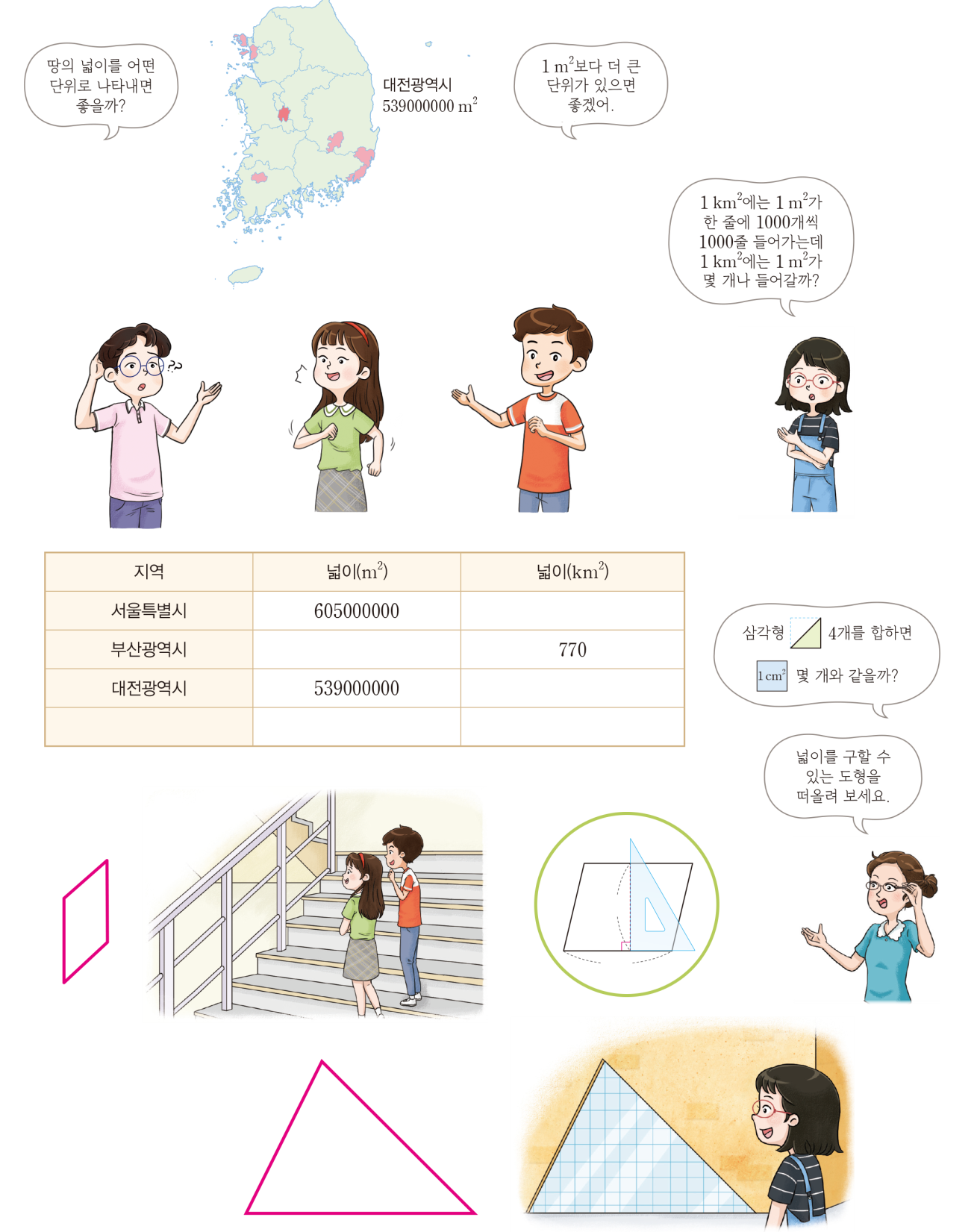 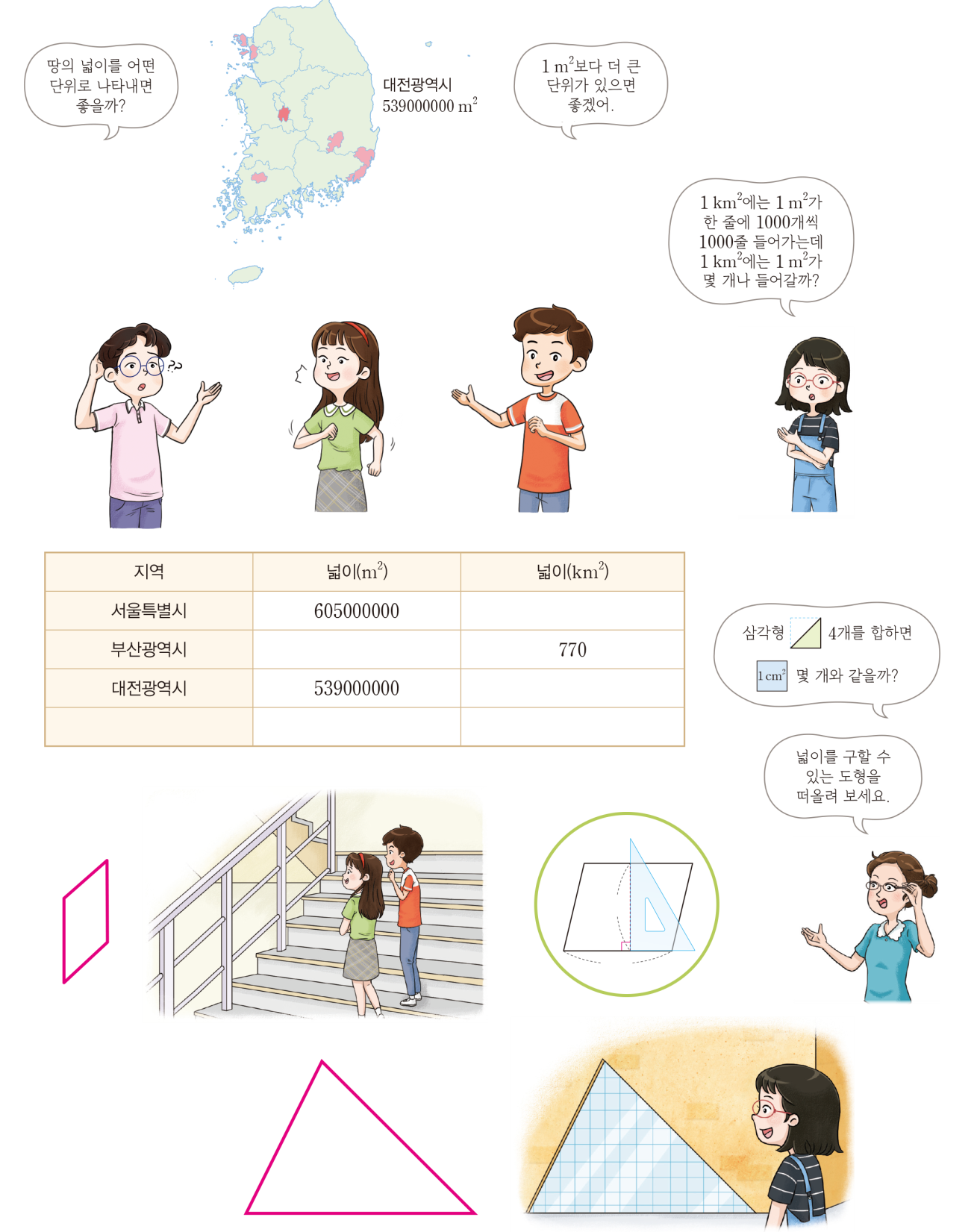 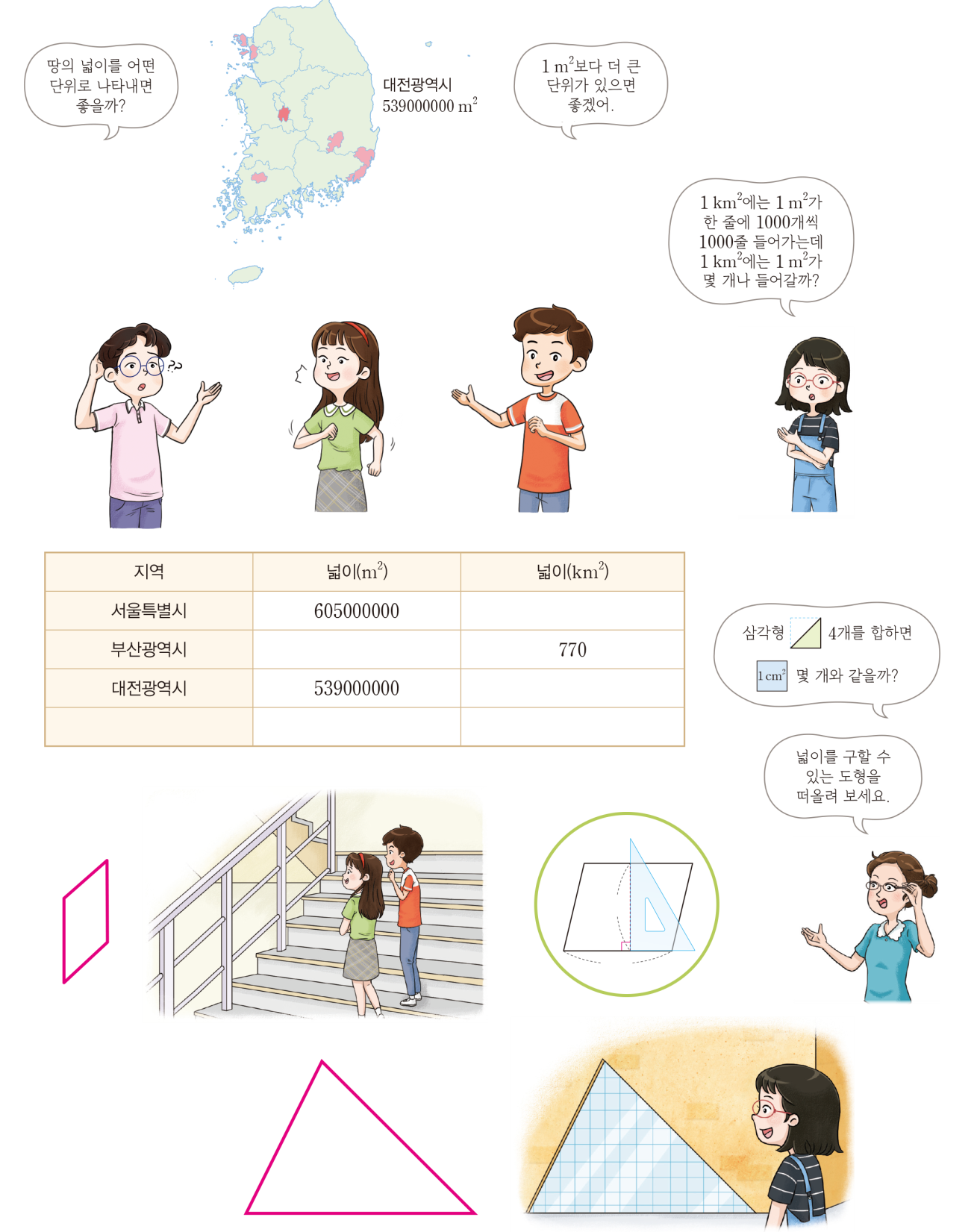 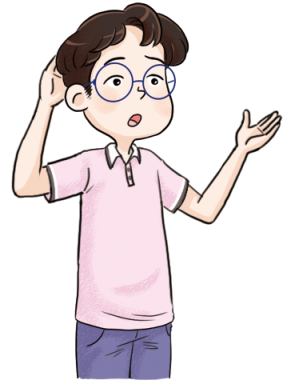 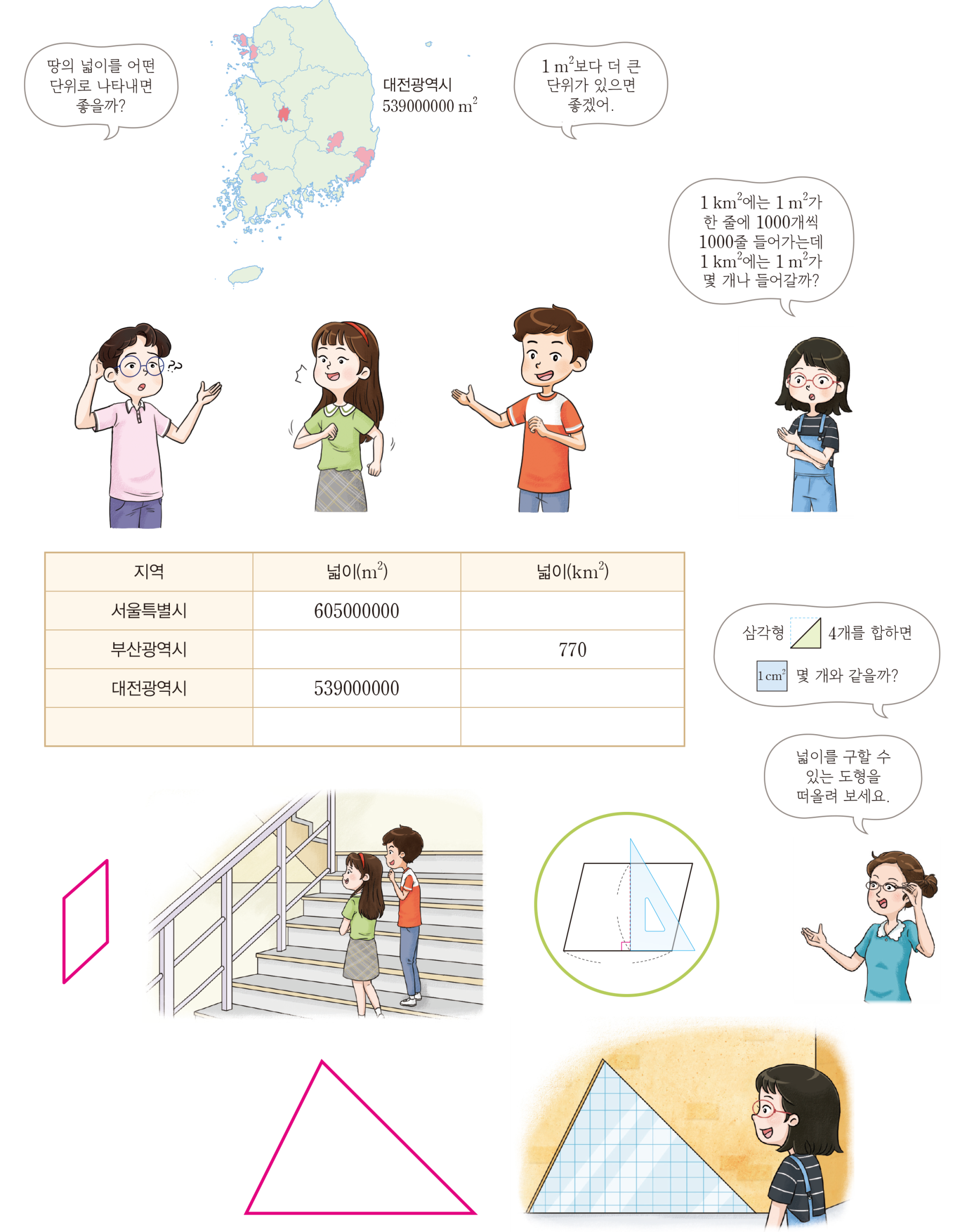 자릿수가 커져서 나타내는 데 불편합니다. 
수가 커져서 넓이를 쉽게 읽거나 말하기 어렵습니다.
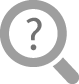 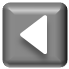 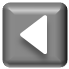 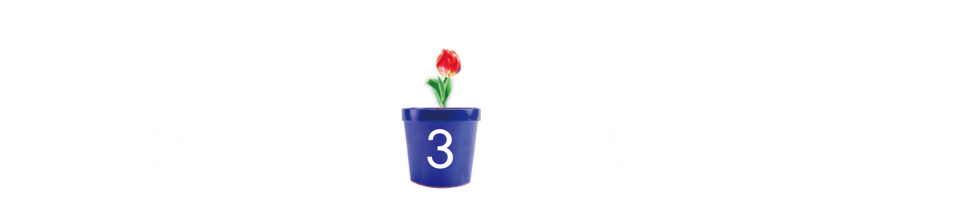 땅의 넓이를 나타내는 데 
알맞은 단위 알아보기
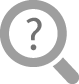 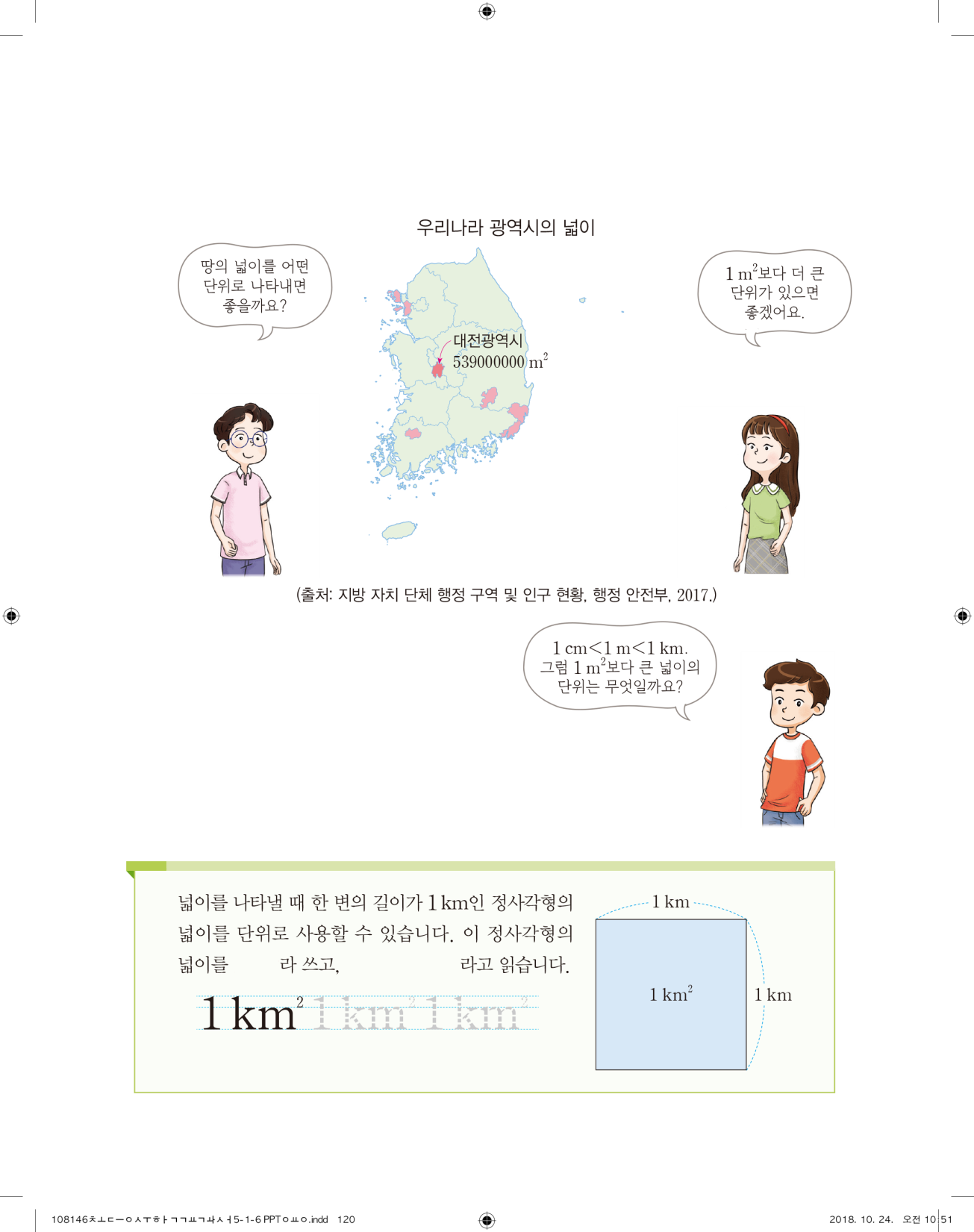 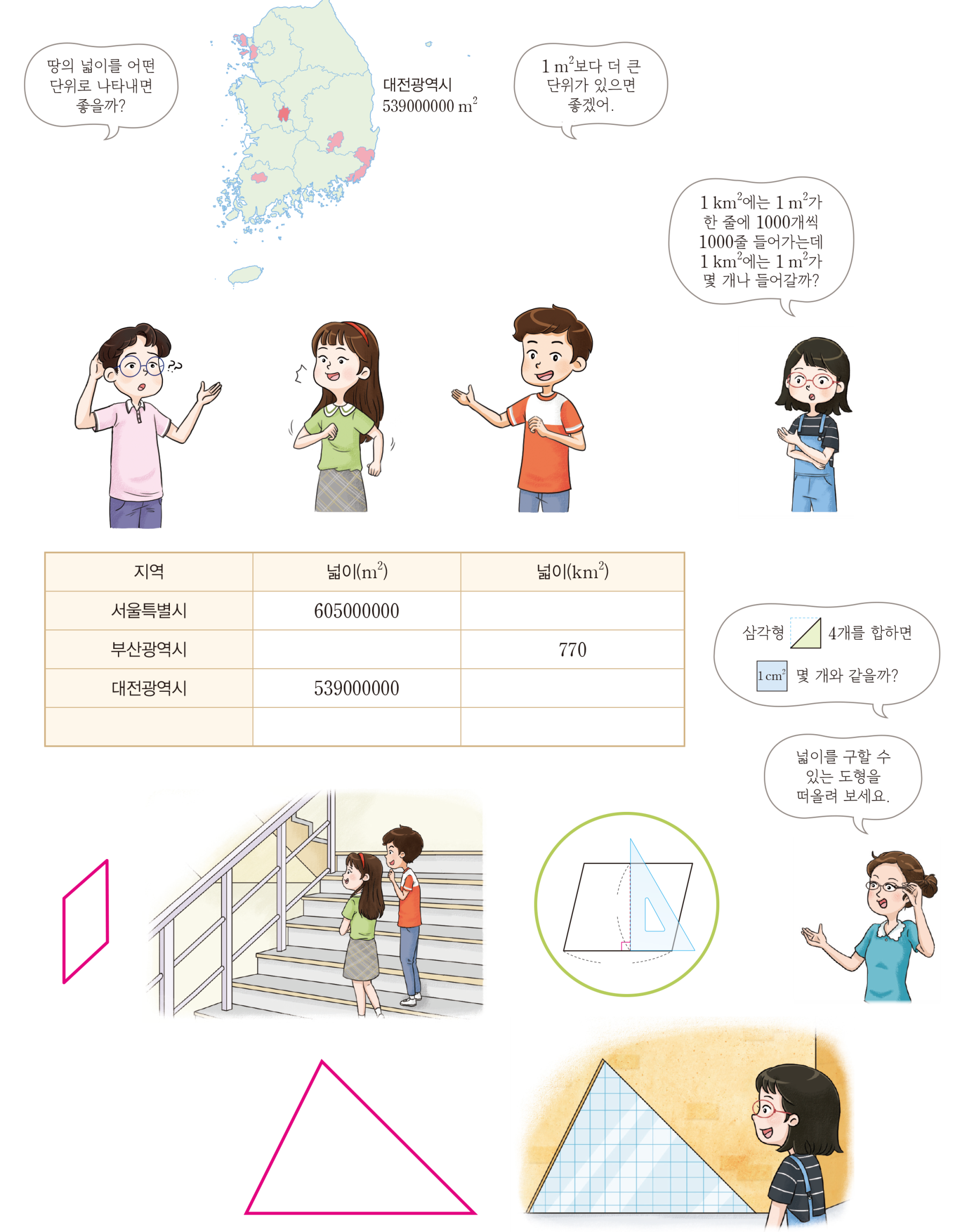 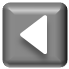 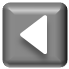 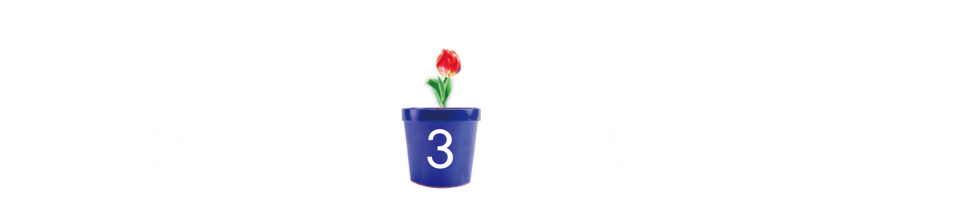 땅의 넓이를 나타내는 데 
알맞은 단위 알아보기
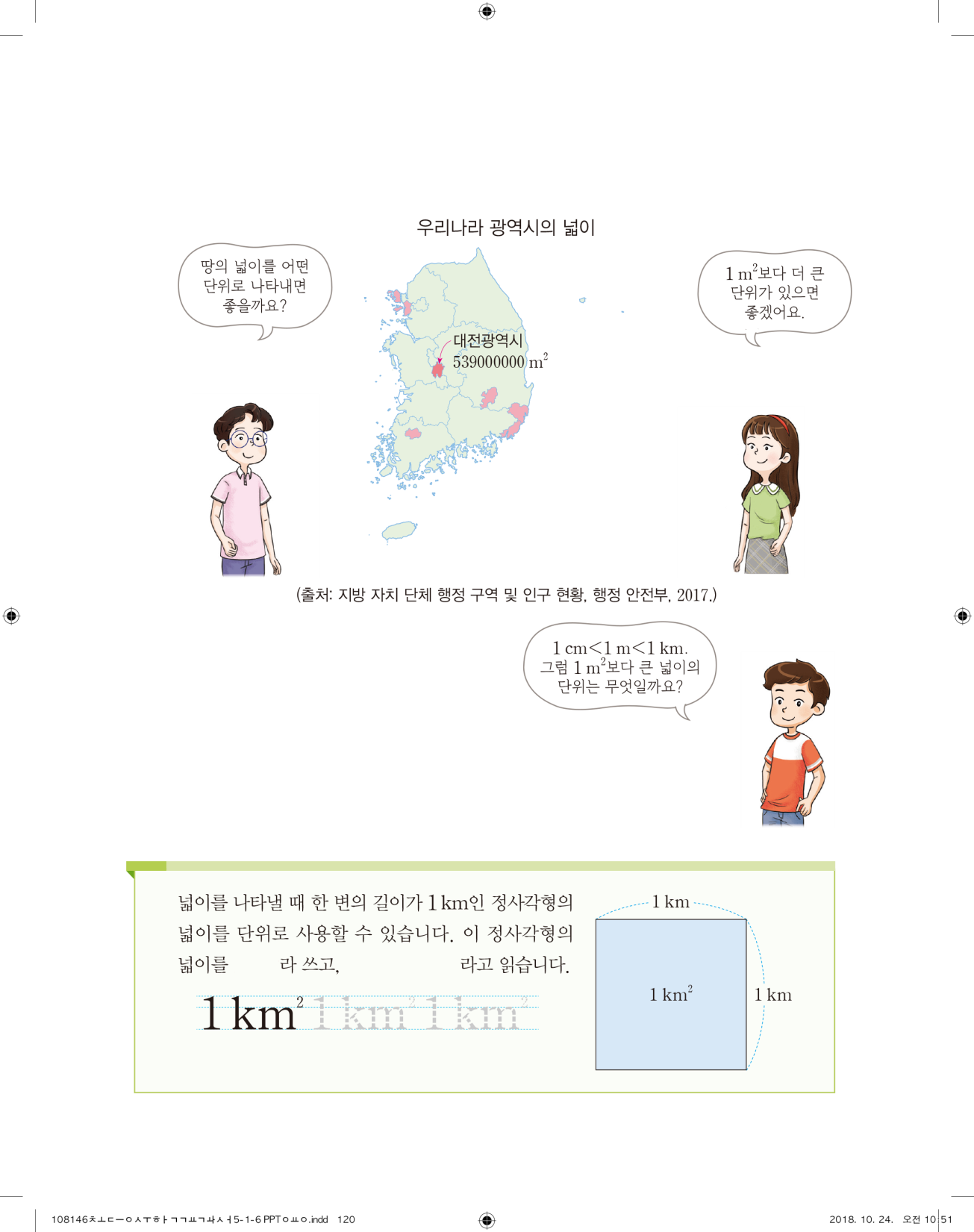 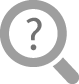 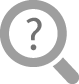 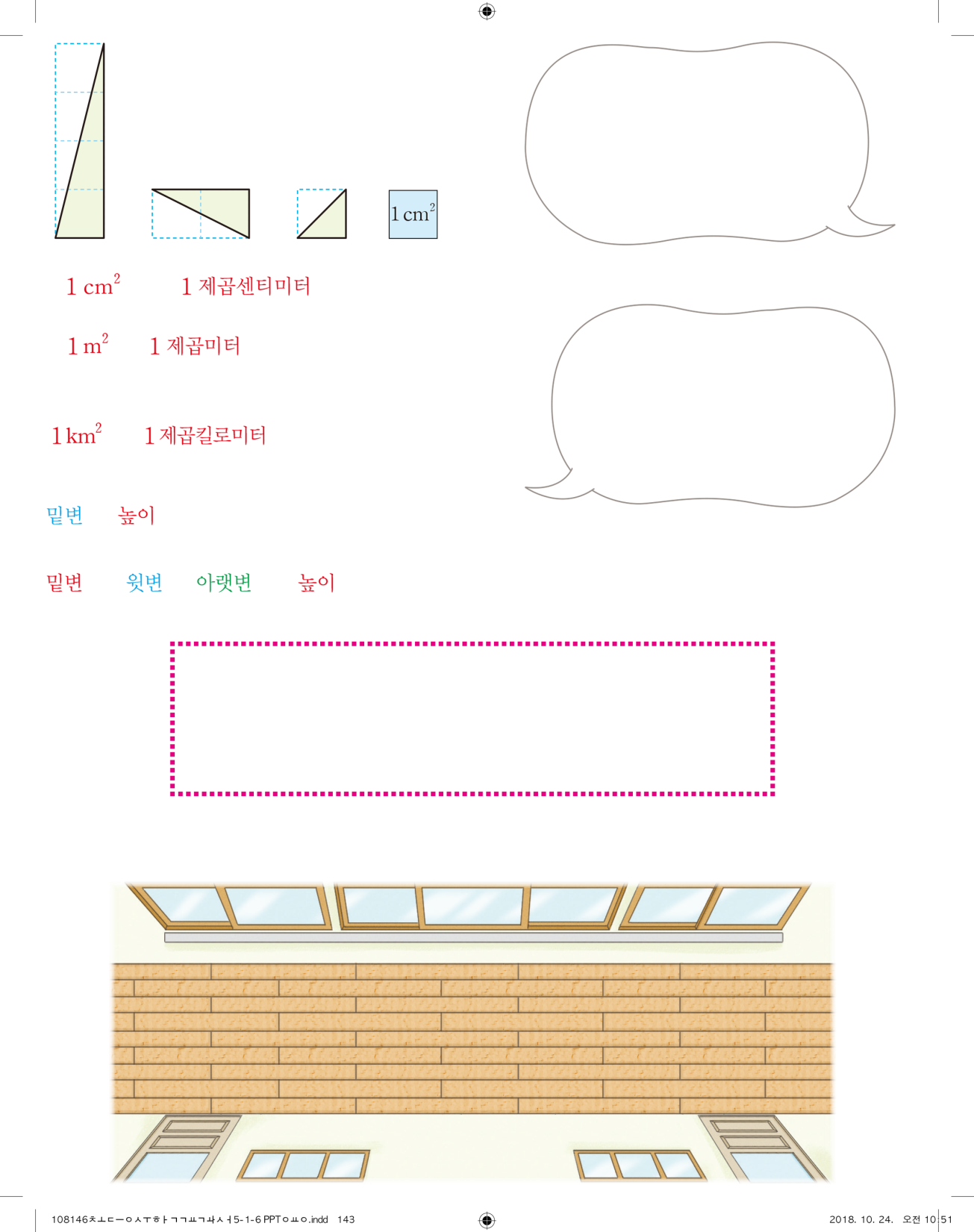 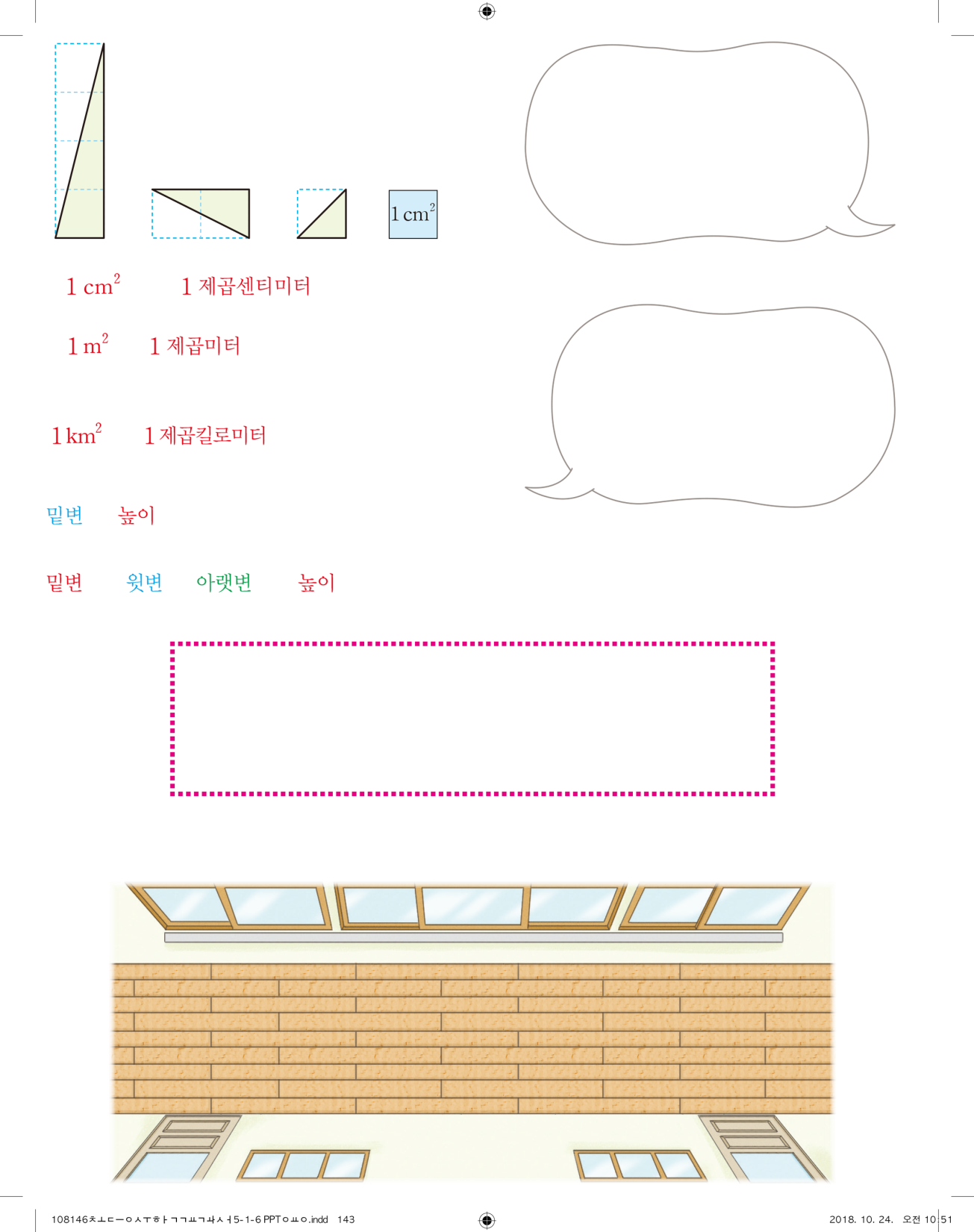 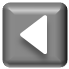 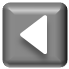 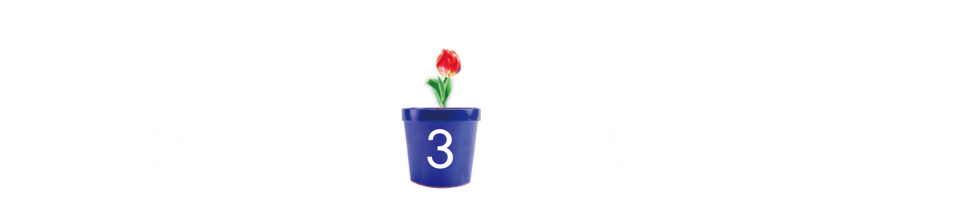 땅의 넓이를 나타내는 데 
알맞은 단위 알아보기
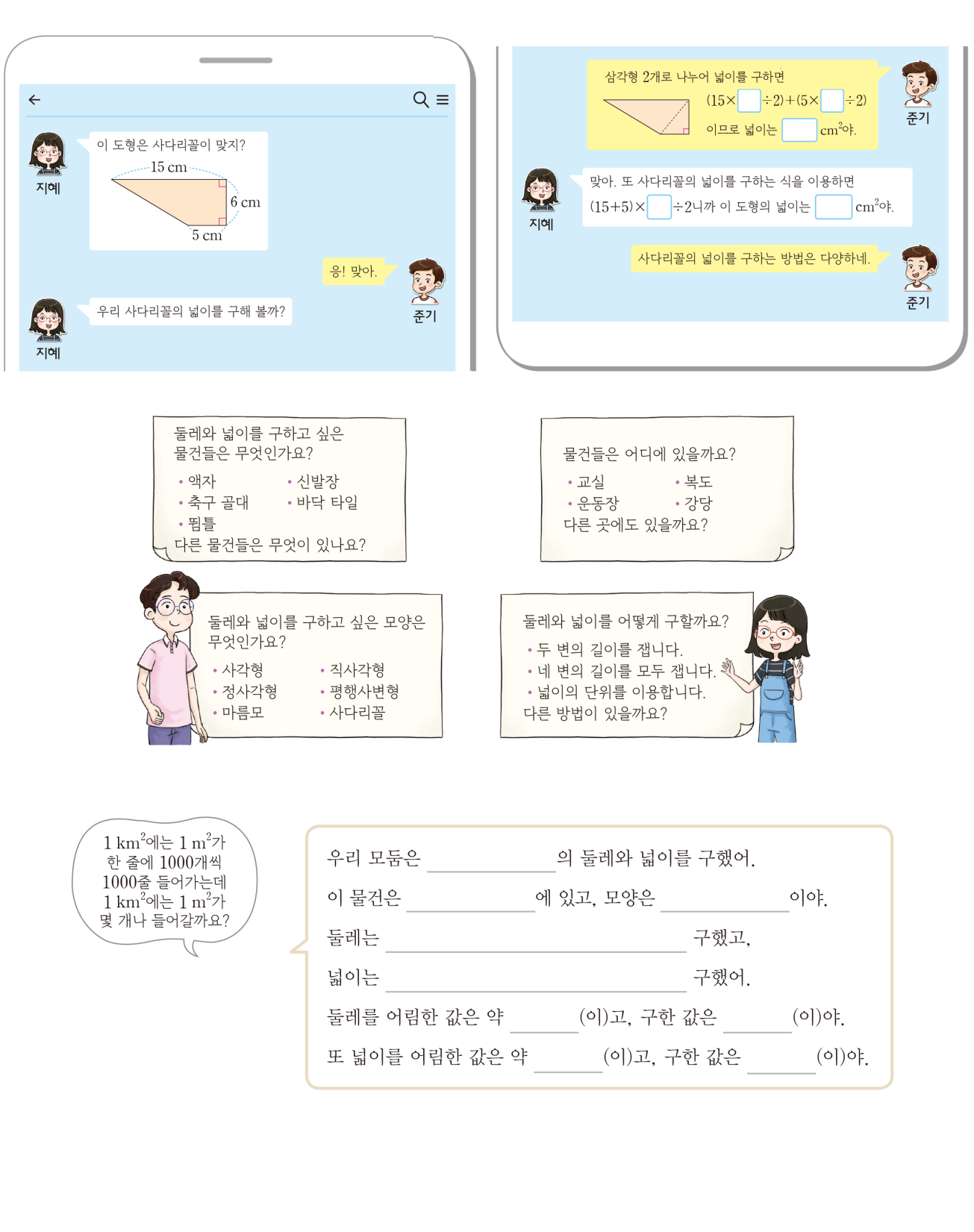 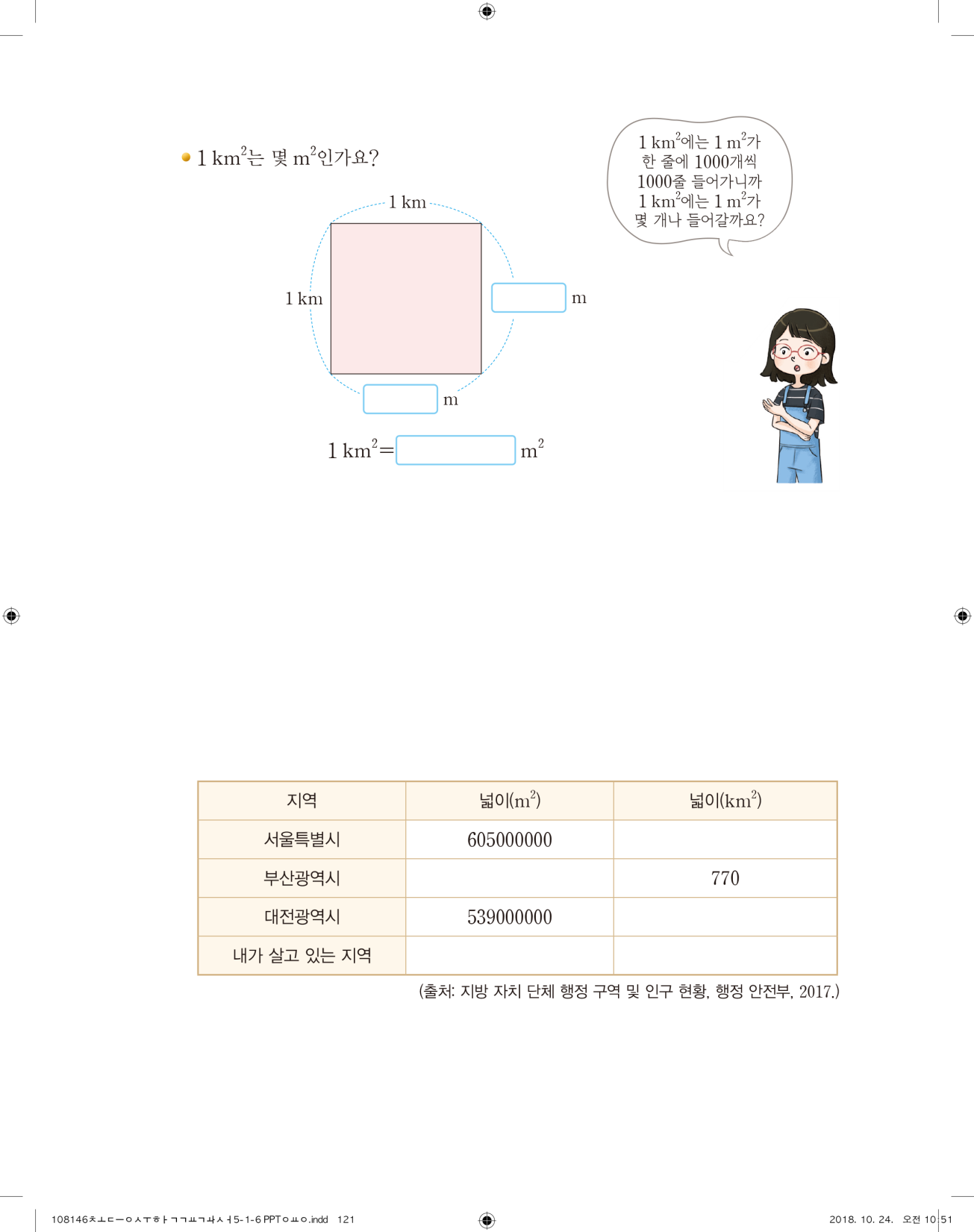 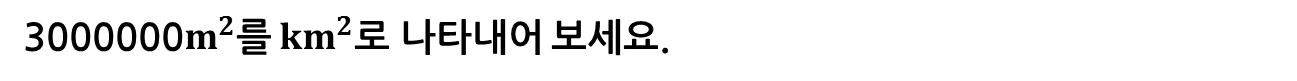 1000
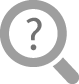 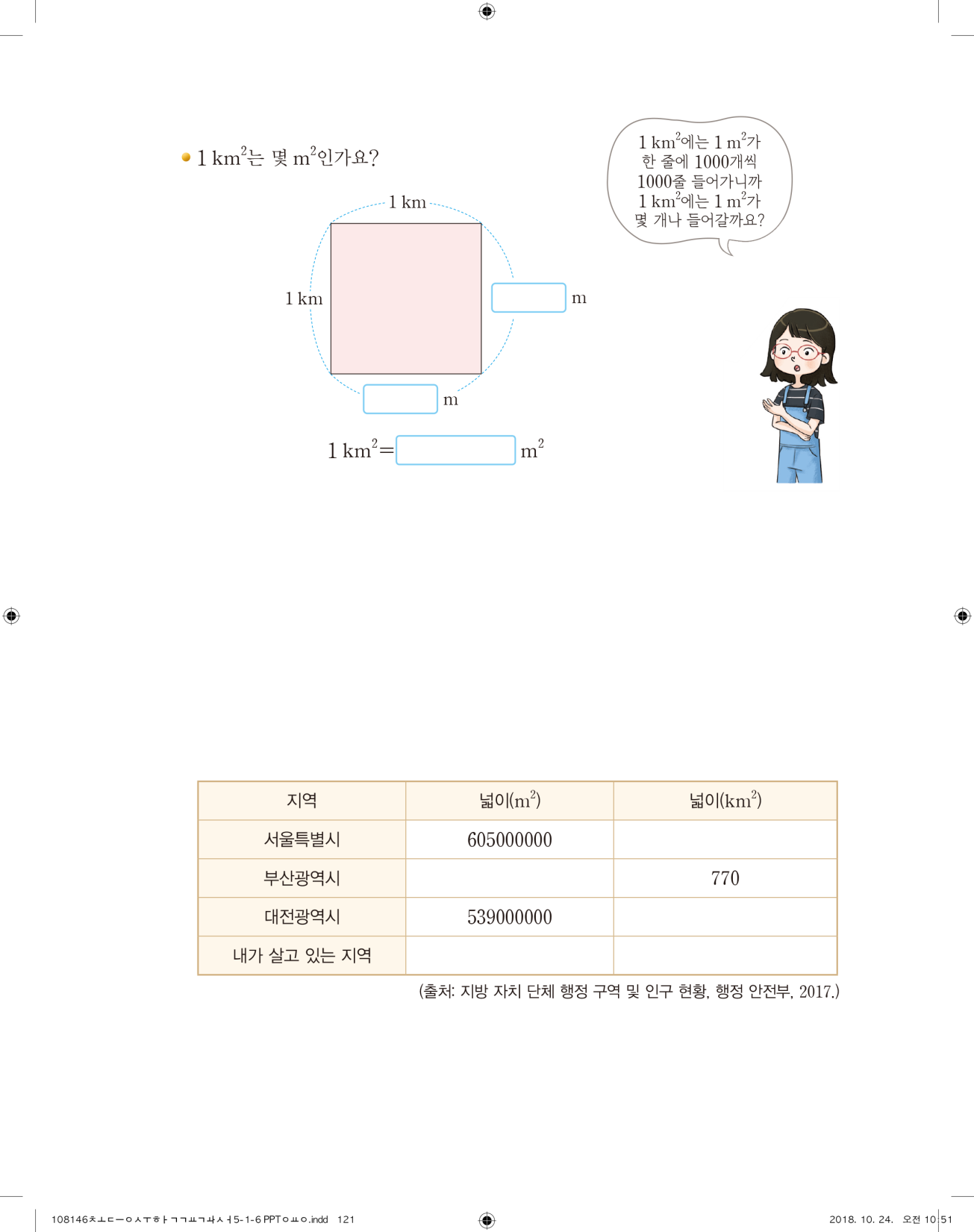 1000
1000000
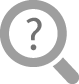 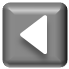 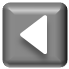 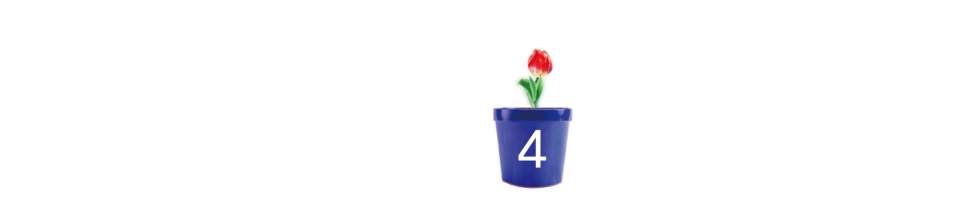 우리나라 여러 지역의 넓이를
여러 가지 단위로 나타내어 보기
우리나라 여러 지역의 넓이를 여러 가지 단위로 나타내어 봅시다.
표를 완성하여 여러 지역의 넓이를 구해 보세요.
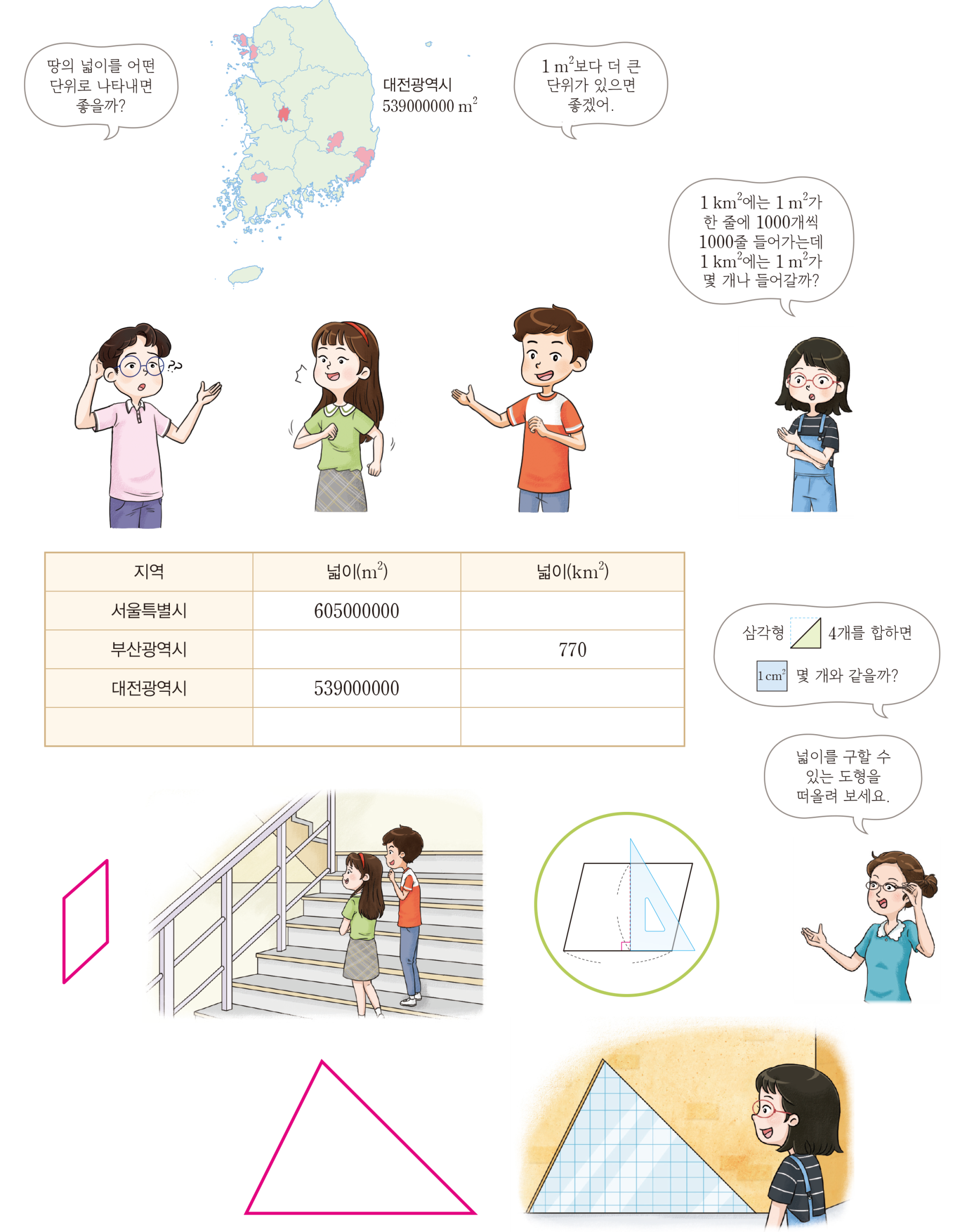 605
770000000
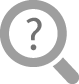 539
제주특별자치도
1850000000
1850
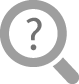 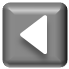 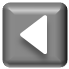 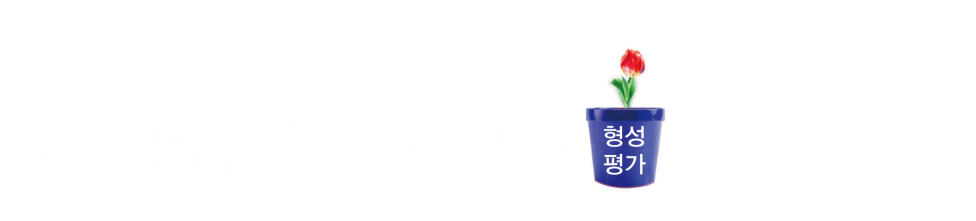 형성평가
문제 1. 	      안에 알맞은 단위나 말을 써넣으세요.
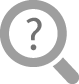 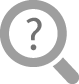 제곱미터
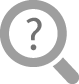 제곱킬로미터
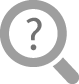 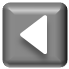 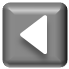 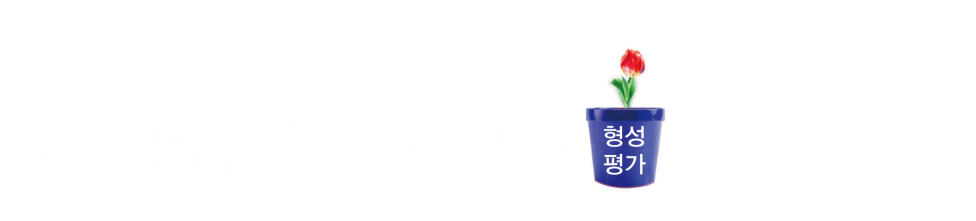 형성평가
문제 2. 	      안에 알맞은 단위나 수를 써넣으세요..
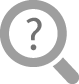 69
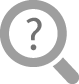 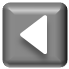 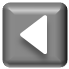 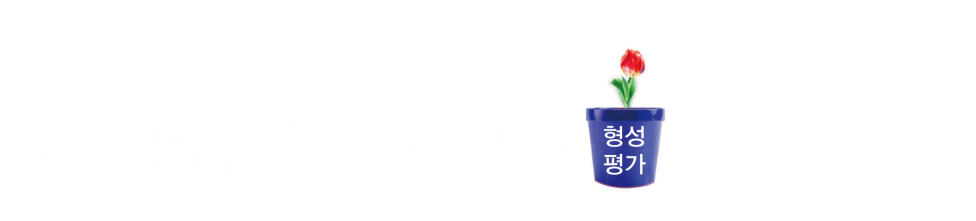 형성평가
문제 3. 	 넓이를 비교하여      안에 >, =, < 를 알맞게 써넣으세요.
=
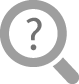 >
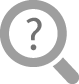 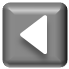 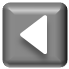 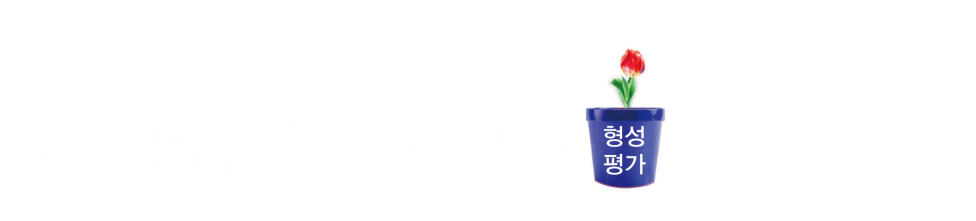 형성평가
문제 4. 	               에서 알맞은 단위를 골라        안에 써넣으세요.
보기
보기
(1) 서울특별시의 넓이는 605              입니다.
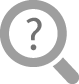 (2) 교실 옆 복도의 넓이는 16             입니다.
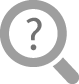 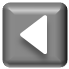 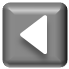 6차시
다음 시간에 배울 내용 알아보기
7~8
평행사변형의 넓이를 구해 볼까요
차시
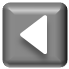